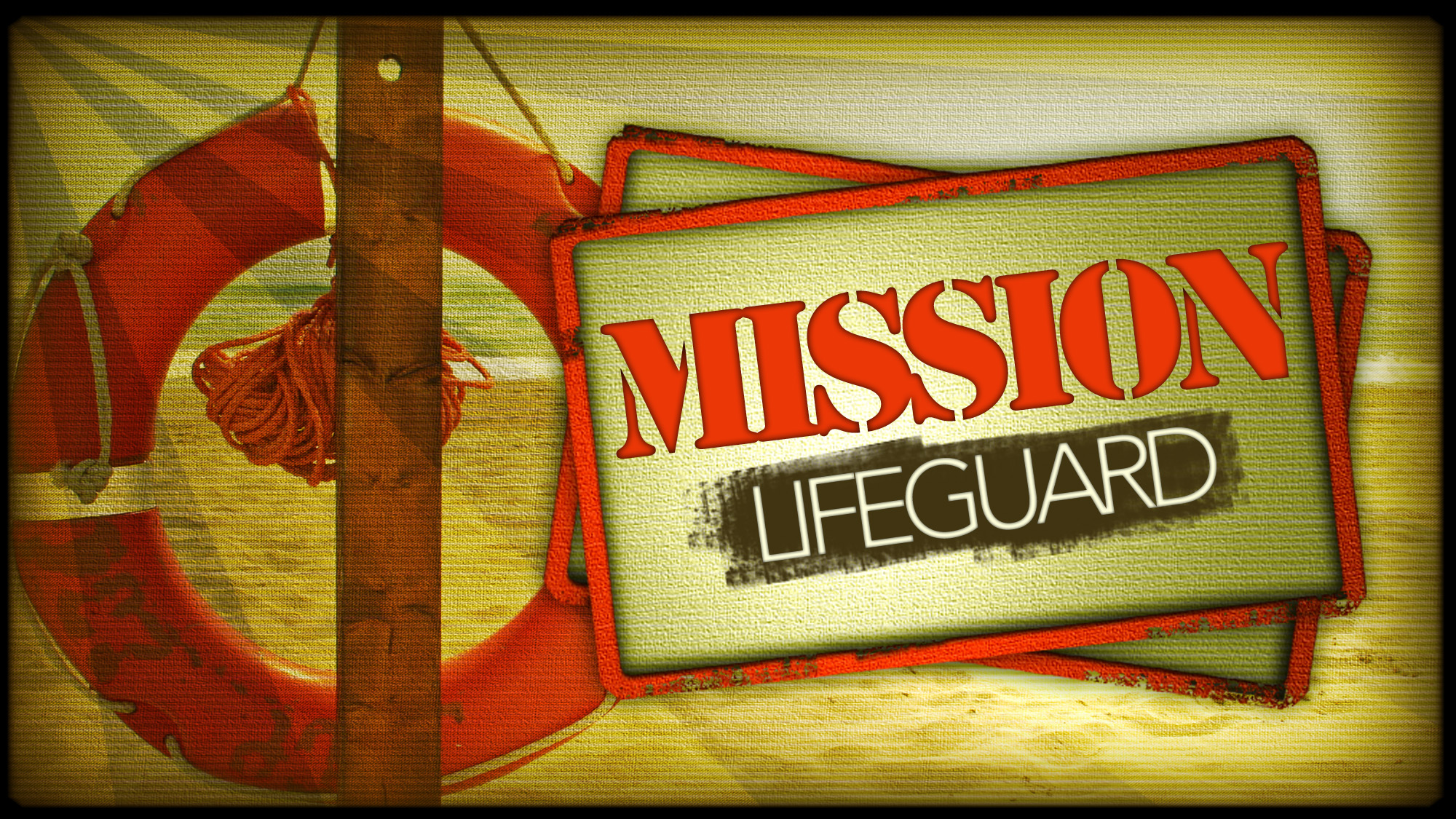 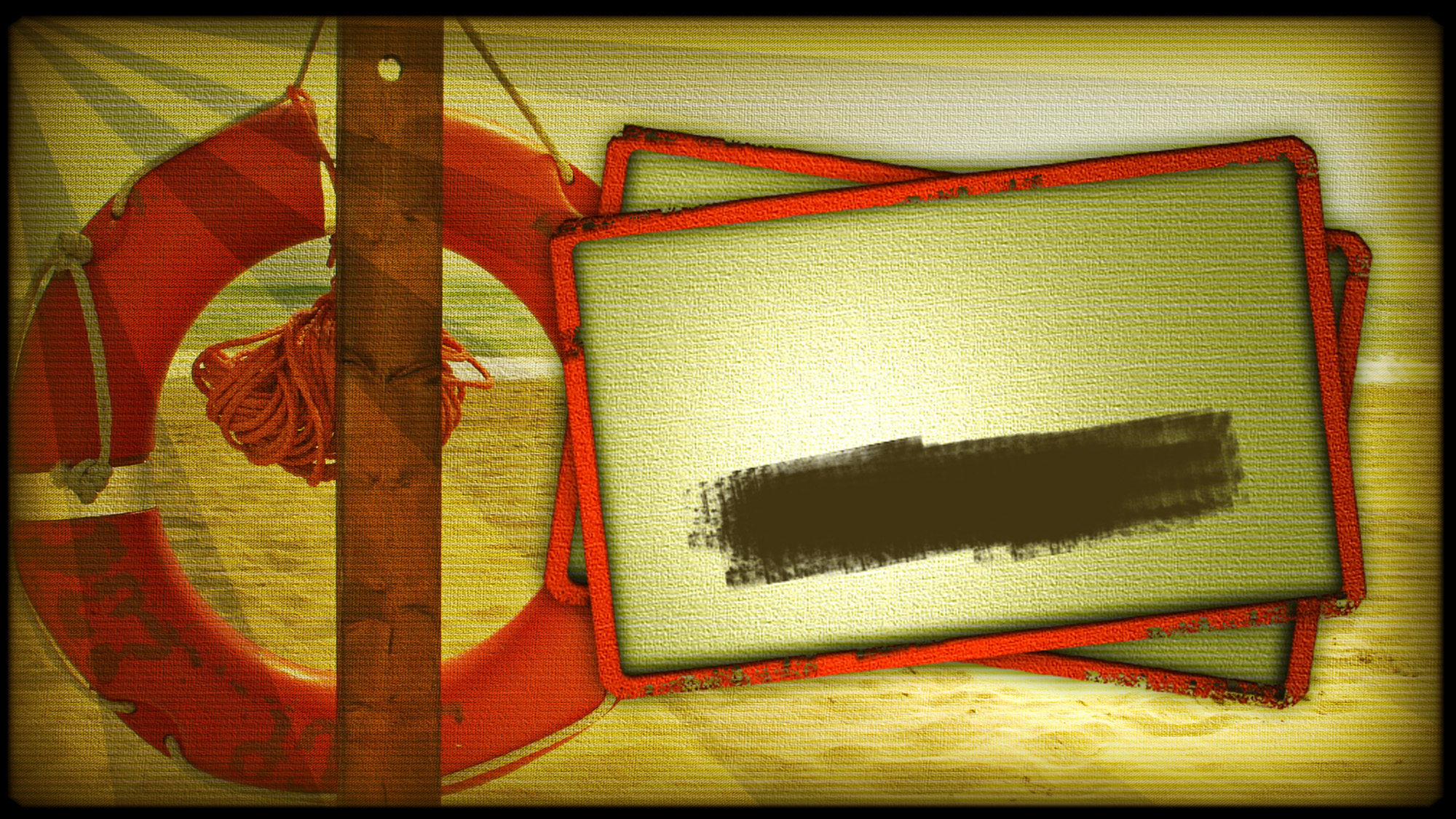 Making Rescue a Reality
Chapter 5
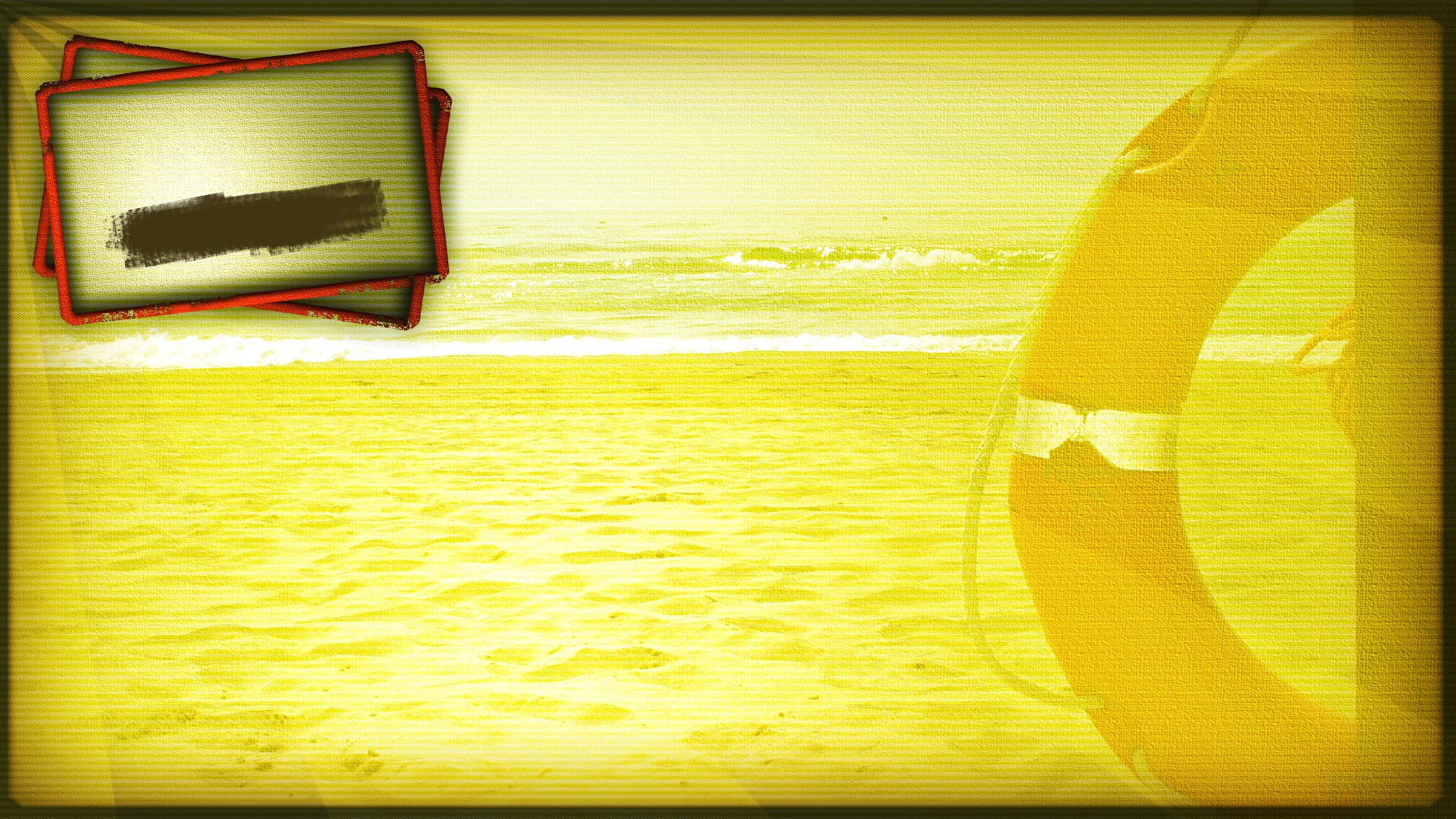 Making Rescue a
 Reality
Chapter 5
How do you actually 
rescue someone?
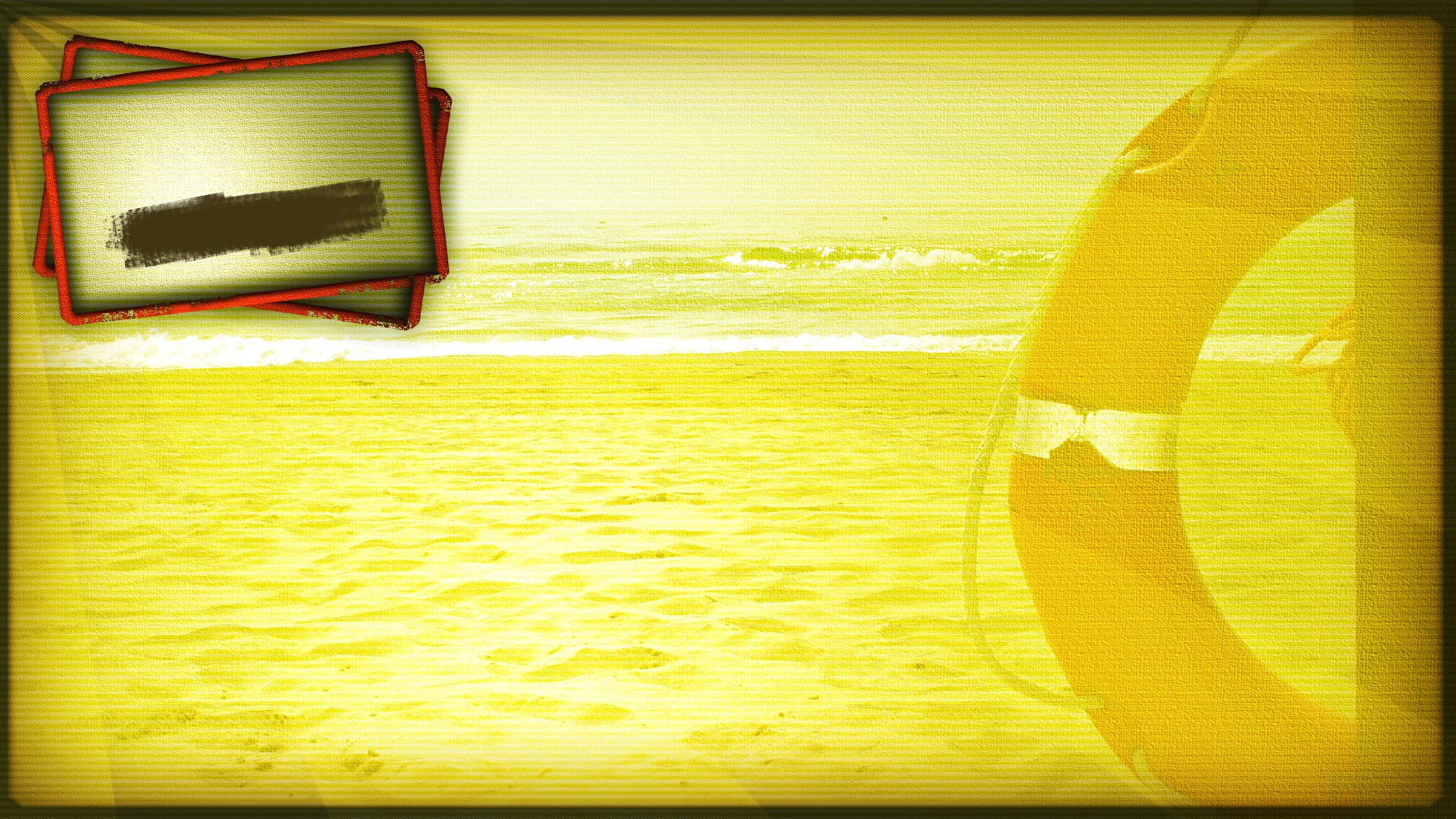 Community vs. Individuals
Making Rescue a
 Reality
Chapter 5
In the Old Testament, the community
mattered before the individual
Read 1 Kings 16:25-26  What was the 
connection between the individual and 
the community?  Who was responsible for
the spiritual lives?
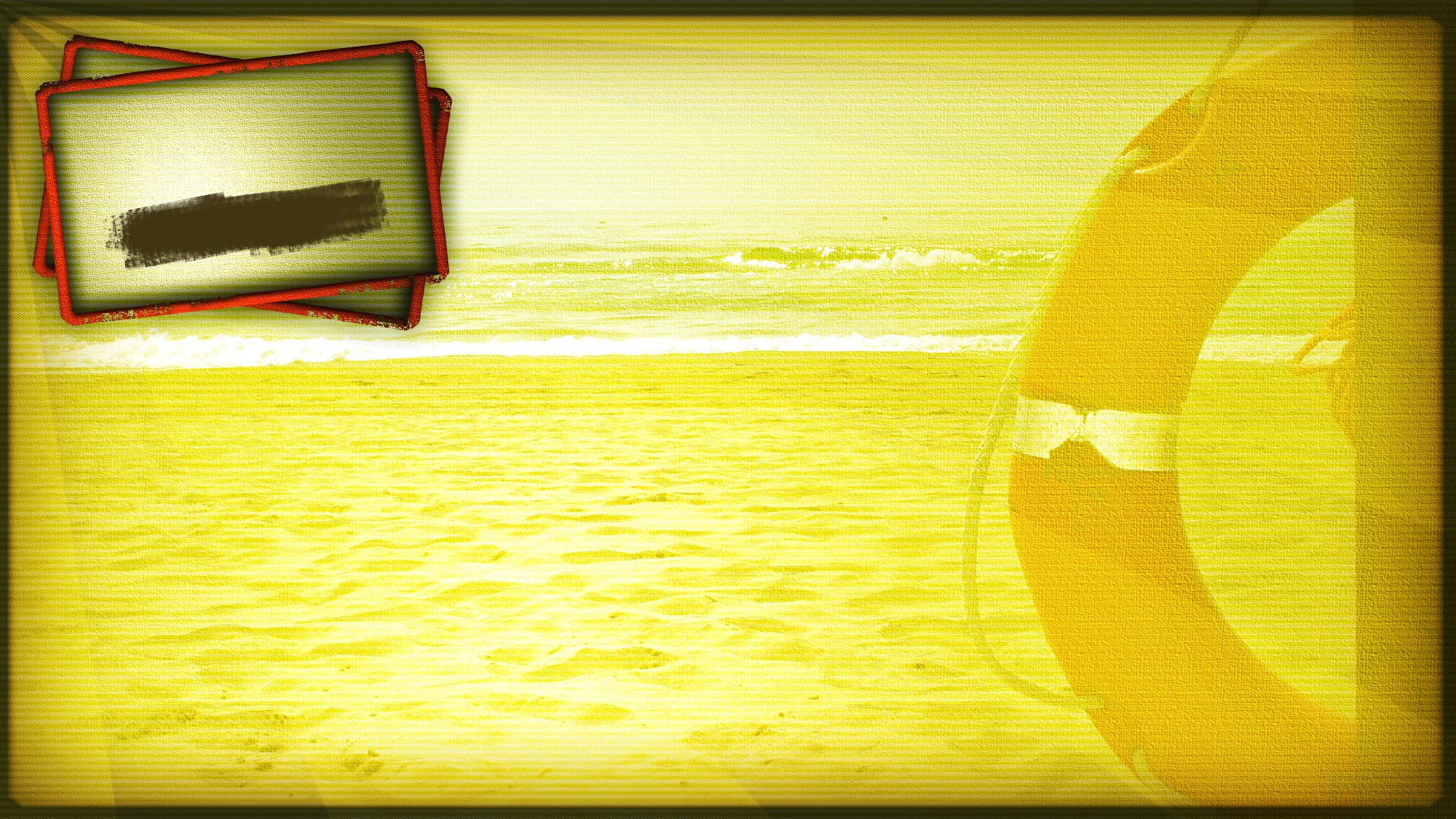 Community vs. Individuals
Making Rescue a
 Reality
Chapter 5
What does the New Testament say about 
the responsibility of the community?
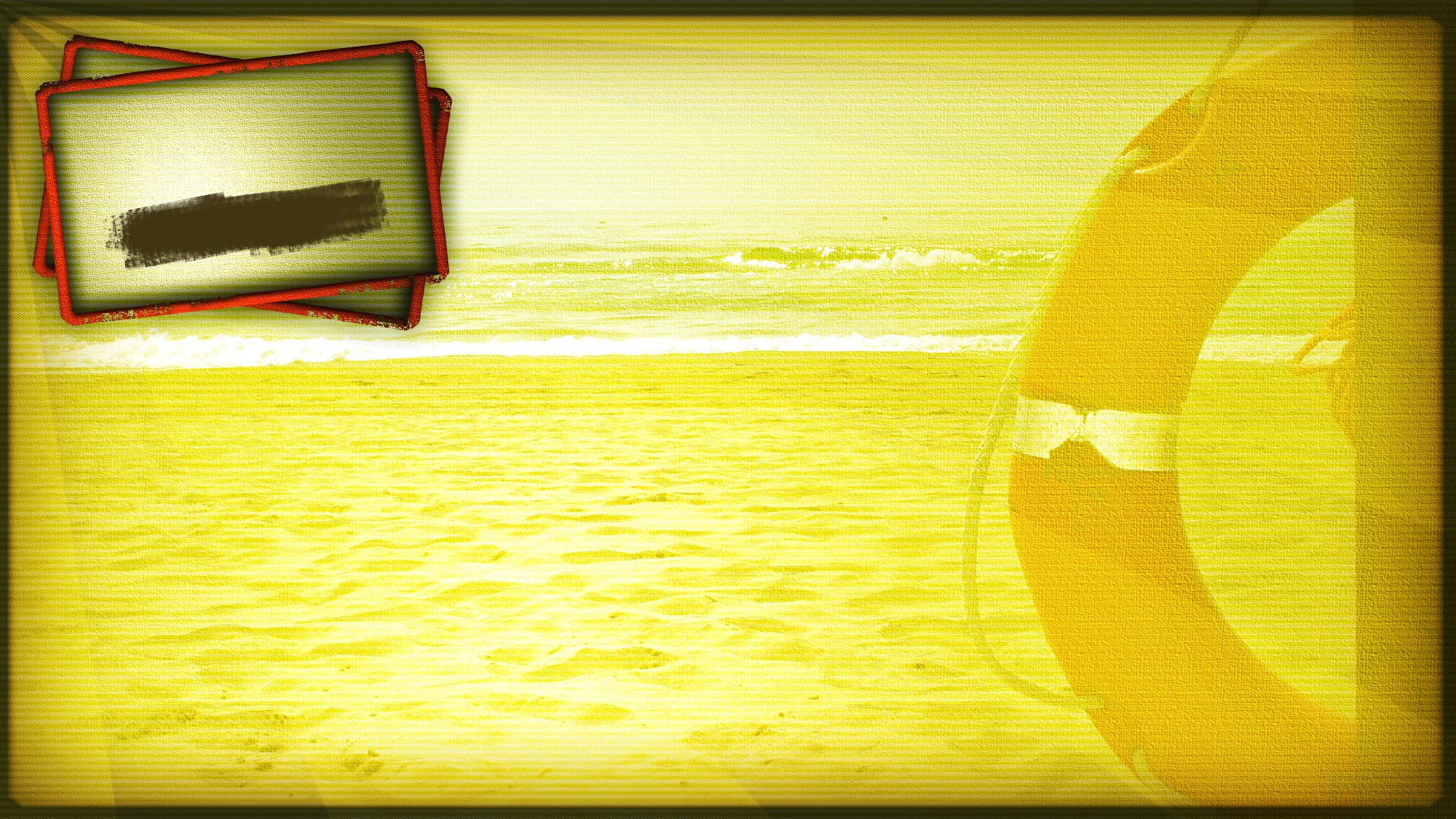 Read these scriptures What happened when
the lost were found?
Making Rescue a
 Reality
Chapter 5
The Lost Sheep  	Luke 15:1-7
The Lost Coin  		Luke 15:8-10
The Lost Son	       Luke 15:8-10
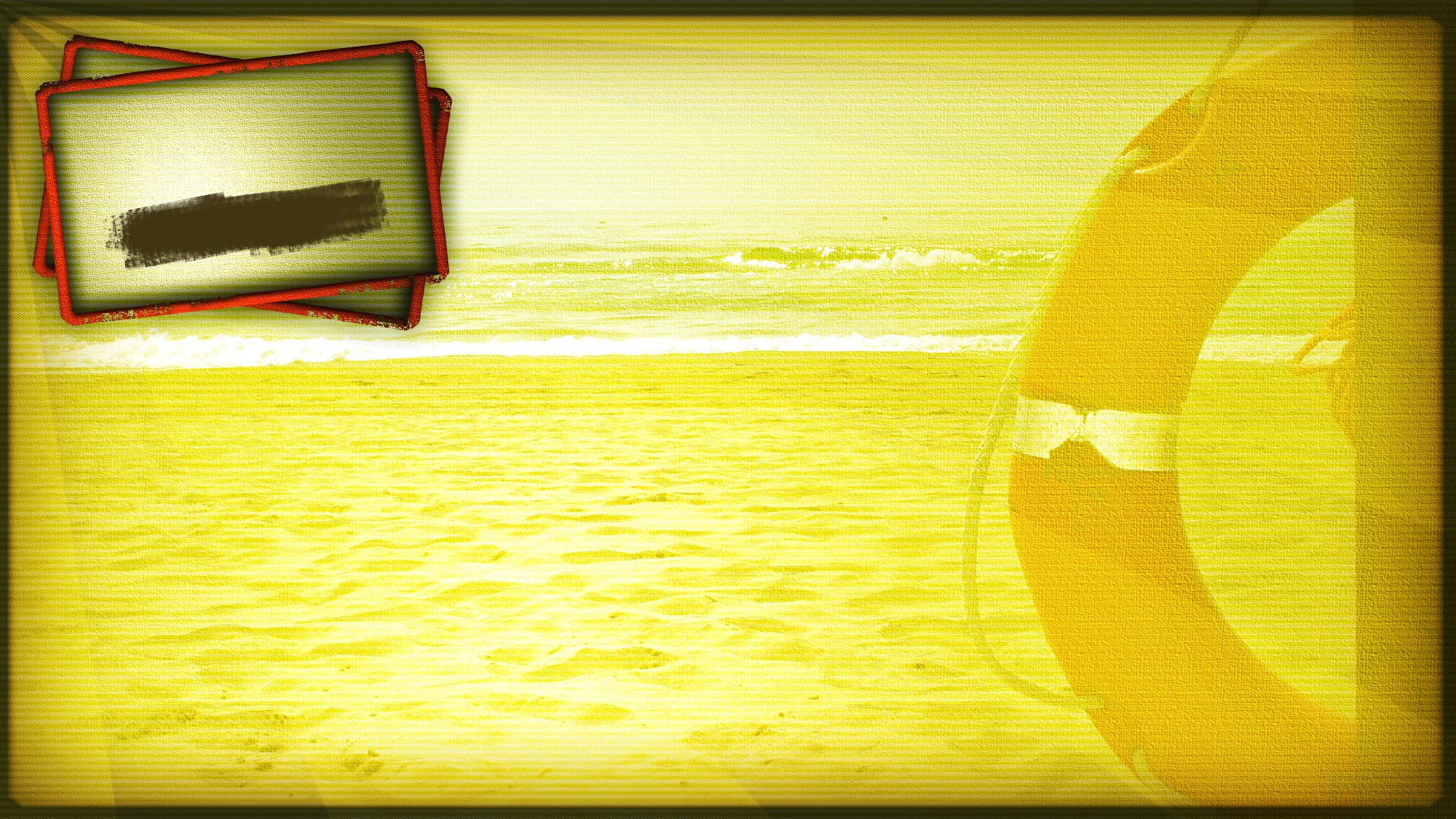 Making Rescue a
 Reality
Chapter 5
Remember, Paul wrote to the church as a group, not as individuals.
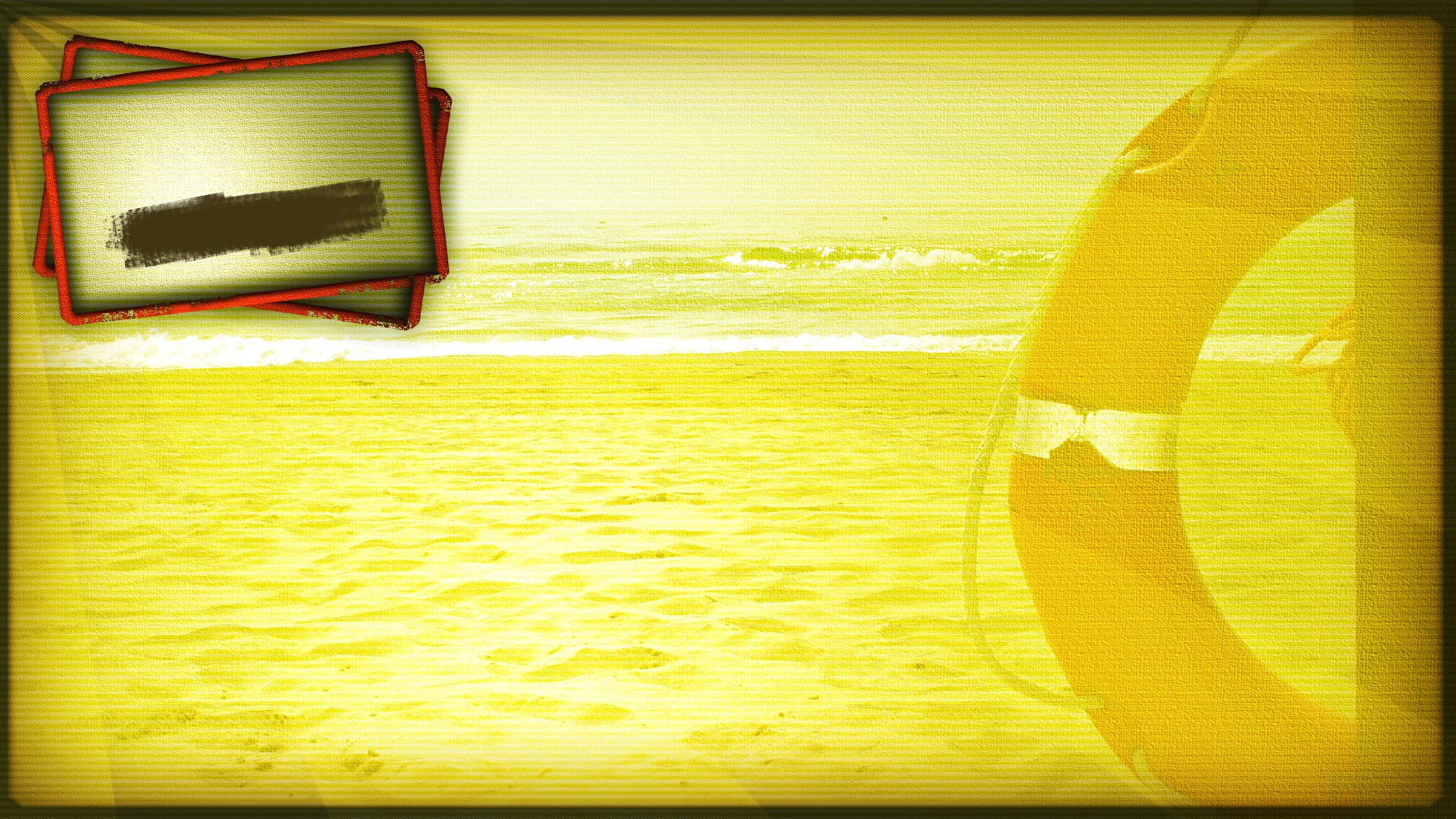 The “P’s” of LIFEGUARDS
Making Rescue a
 Reality
Chapter 5
PRAYER
PERCEPTION
PERSISTENCE 
PRAISE
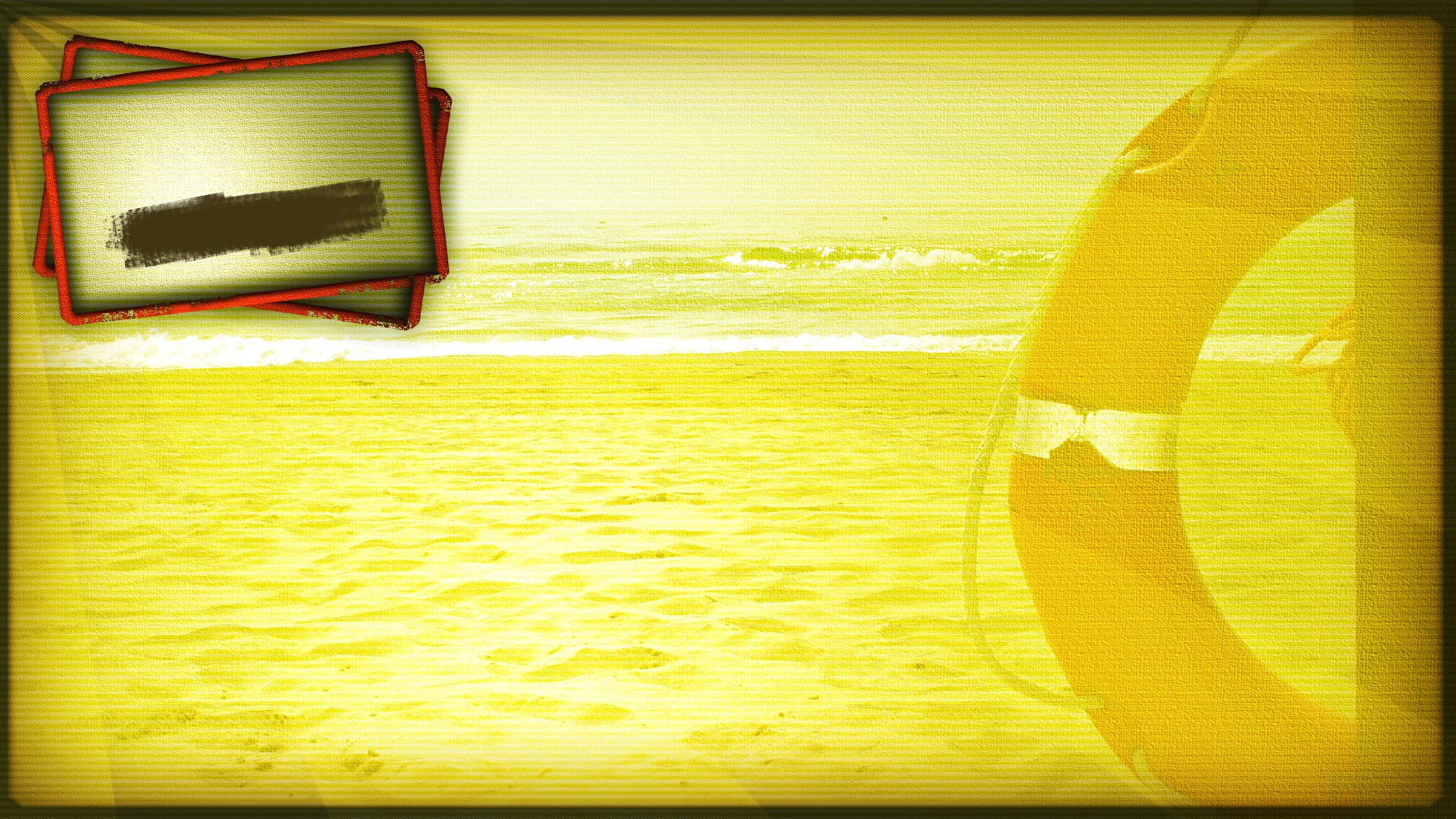 The “P’s” of LIFEGUARDS
Making Rescue a
 Reality
Chapter 5
PRAYER – God actually is in continuous prayer.  The 
Trinity is in continuous conversation about us.
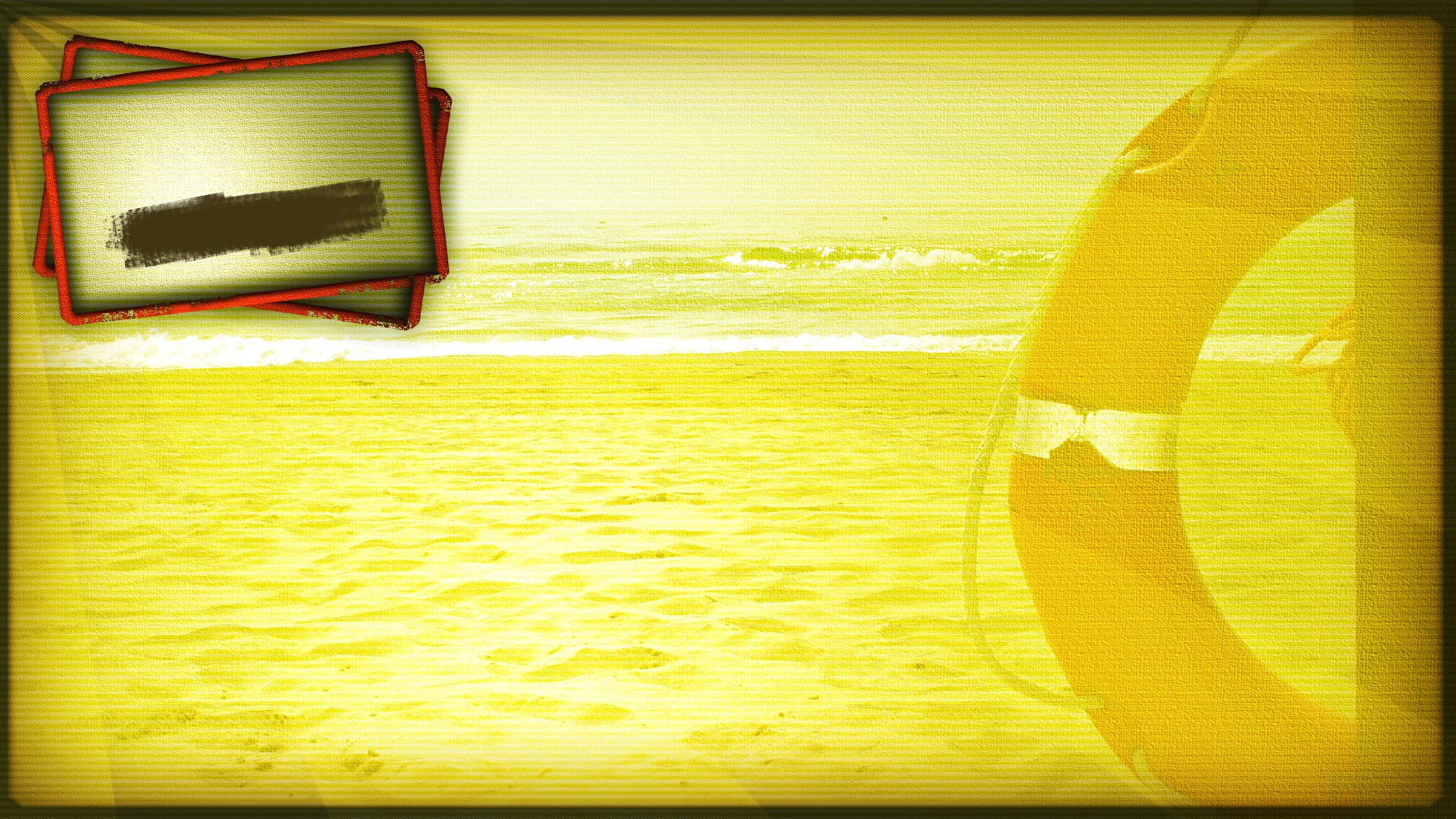 The “P’s” of LIFEGUARDS
Making Rescue a
 Reality
Chapter 5
PRAYER – Read the following passages aloud.  What do they say about prayer?
John 14:16		John 14:23		John 17:21		Hebrews 1:1-2
Romans 8:26	1 John 2:1-2	Hebrews 4:14-15
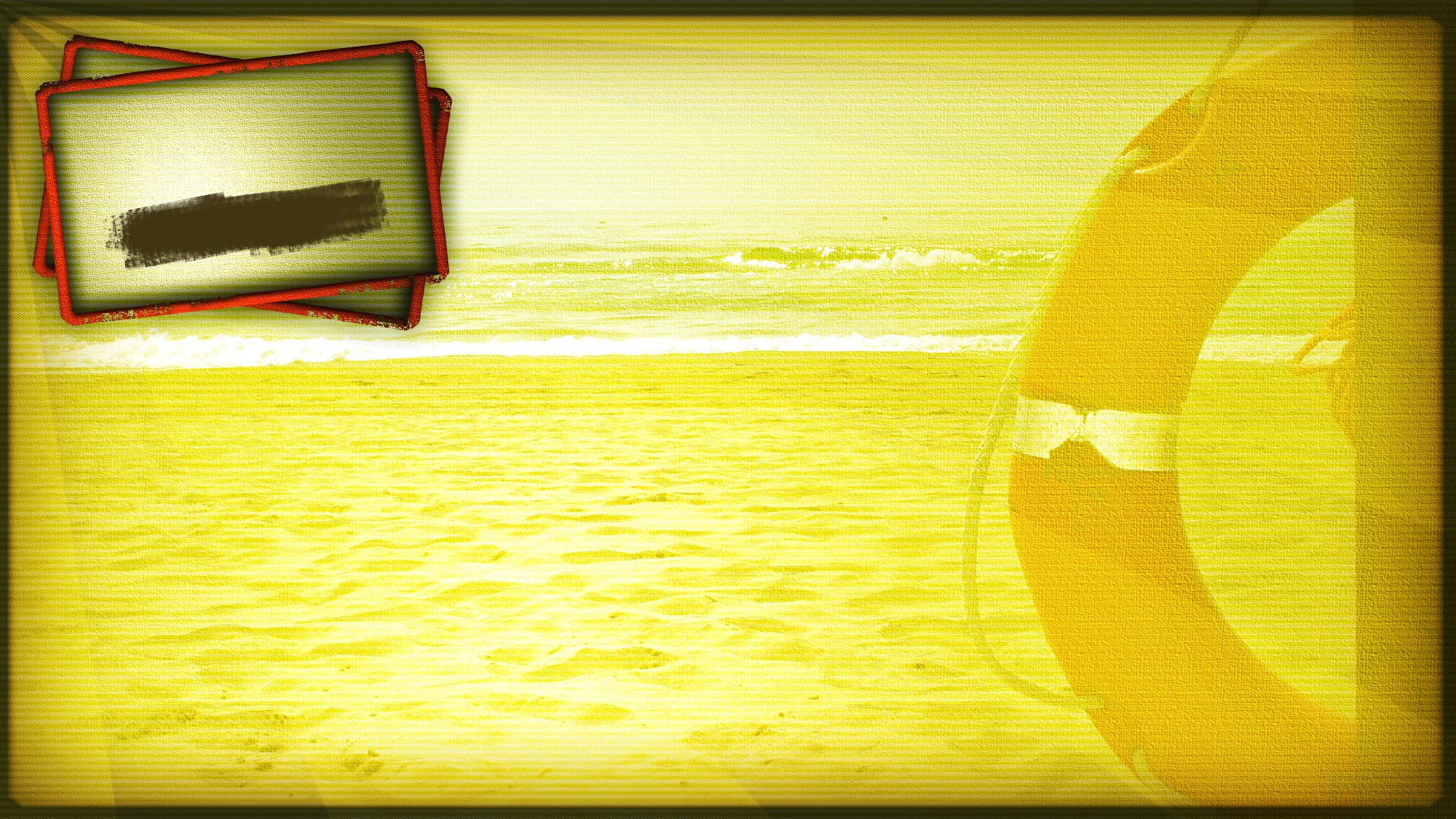 The “P’s” of LIFEGUARDS
Making Rescue a
 Reality
Chapter 5
PERCEPTION – This includes being sensitive to impressions
and message from God throughout the process.
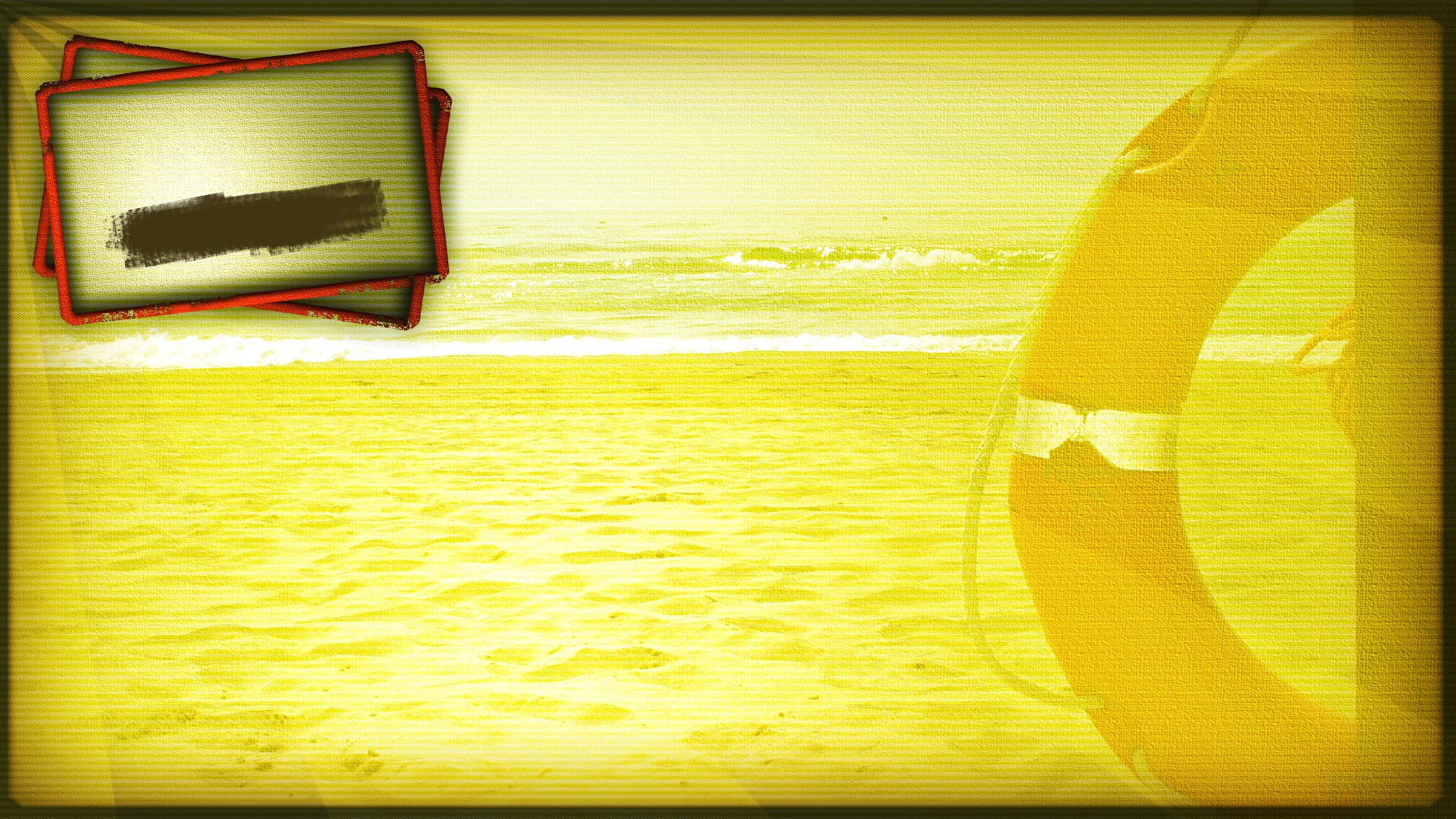 The “P’s” of LIFEGUARDS
Making Rescue a
 Reality
Chapter 5
PERCEPTION – How did Jesus relate to people from different backgrounds?
Mark 5:1-20	John 3:1-21		Luke 19:1-10
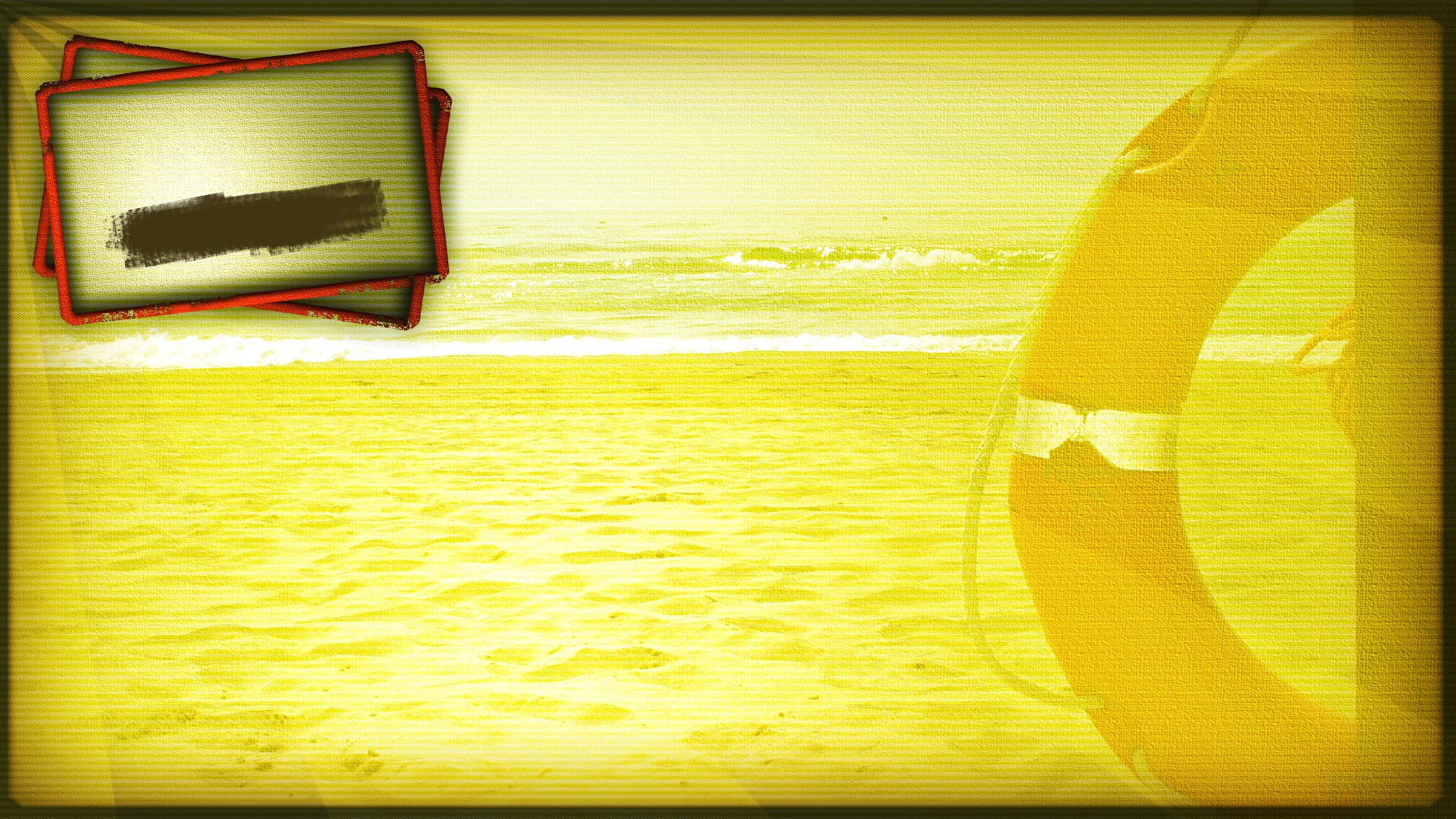 The “P’s” of LIFEGUARDS
Making Rescue a
 Reality
Chapter 5
PERSISTENCE – Take the initiative 
and persist in getting the contact
information
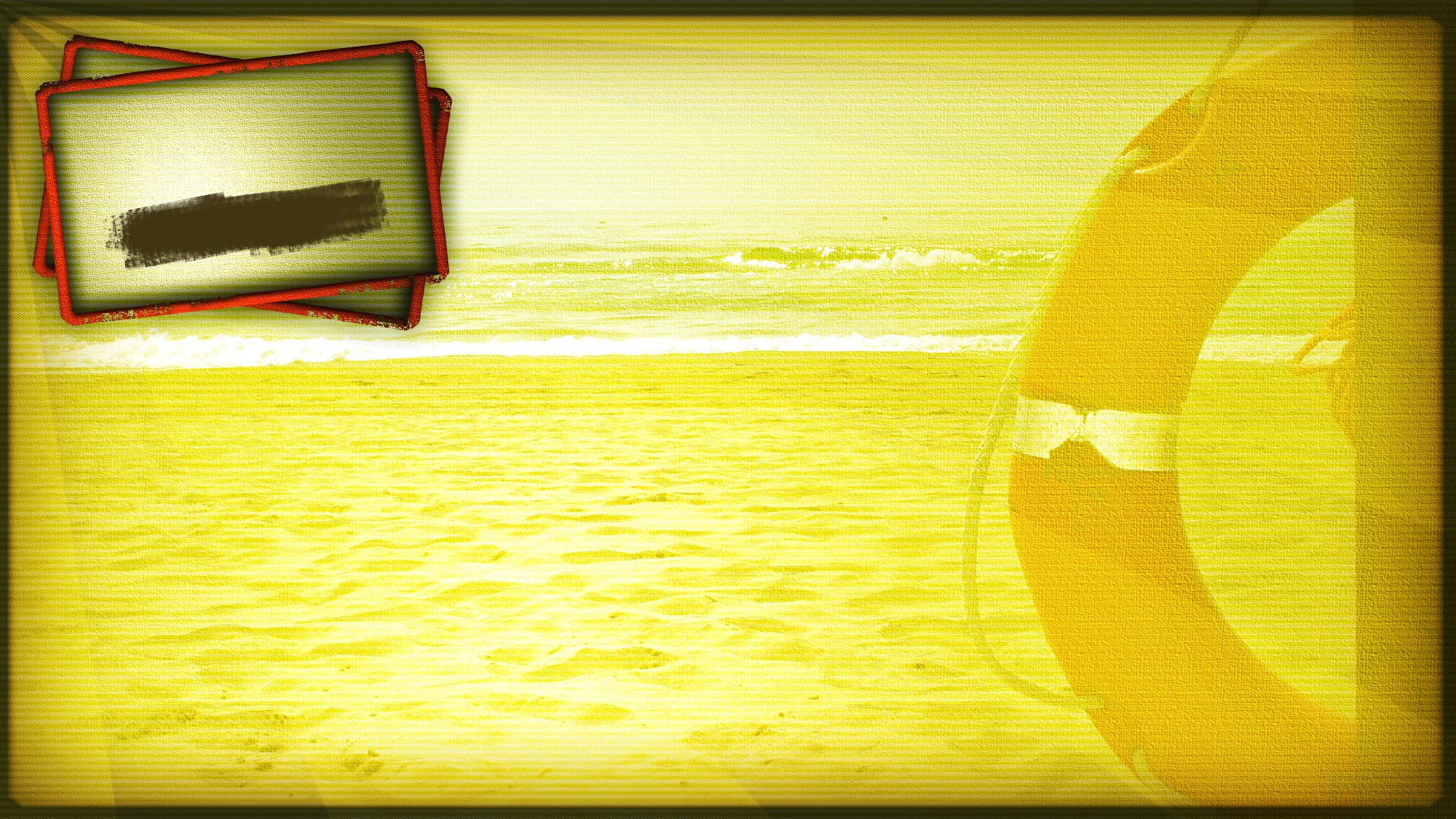 The “P’s” of LIFEGUARDS
Making Rescue a
 Reality
Chapter 5
PERSISTENCE

How can you gather information about a missing person?

What should you do if that person doesn’t want to talk?
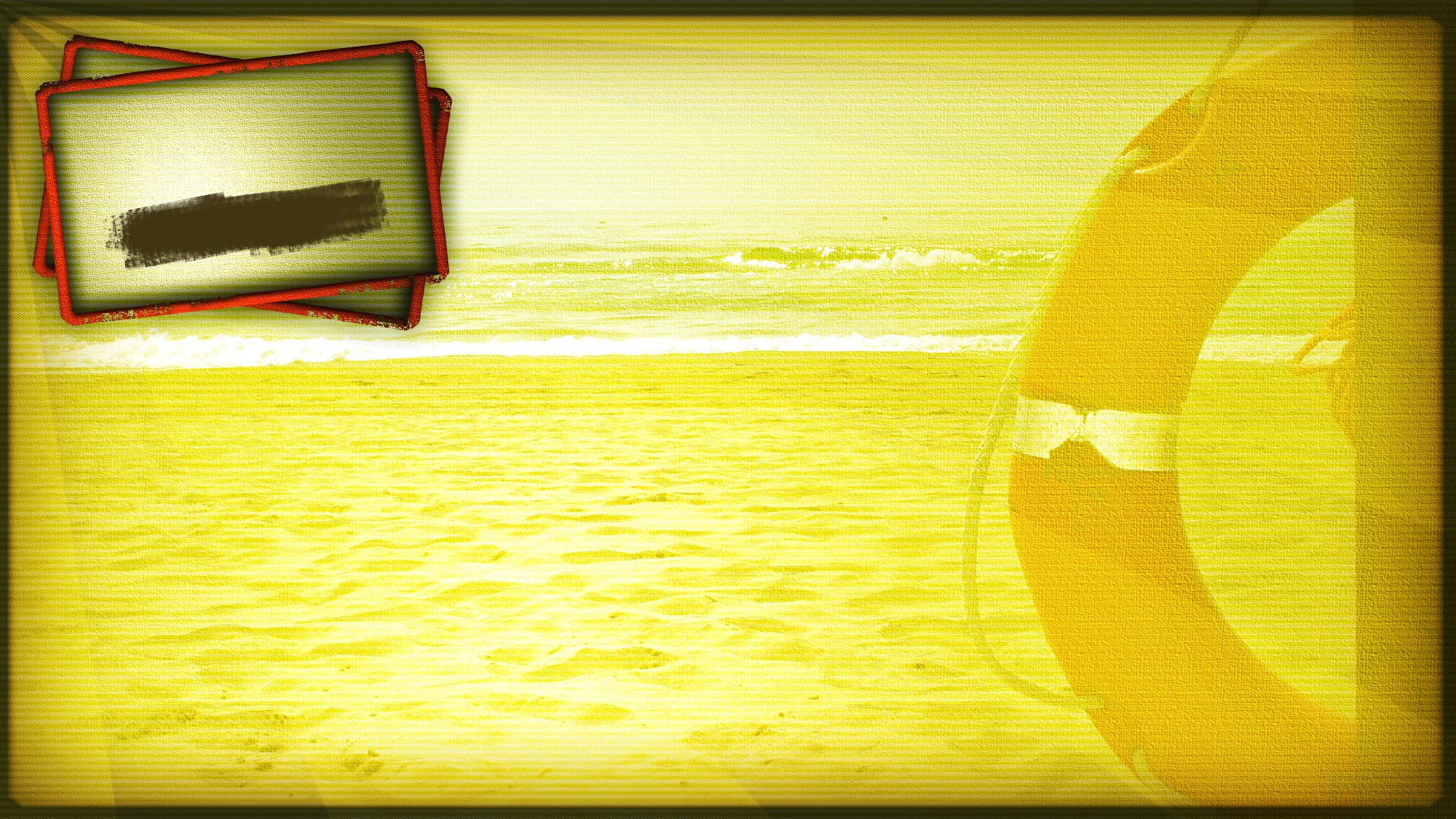 The “P’s” of LIFEGUARDS
Making Rescue a
 Reality
Chapter 5
PRAISE – The common denominator with those who were lost in the Bible is a celebration!
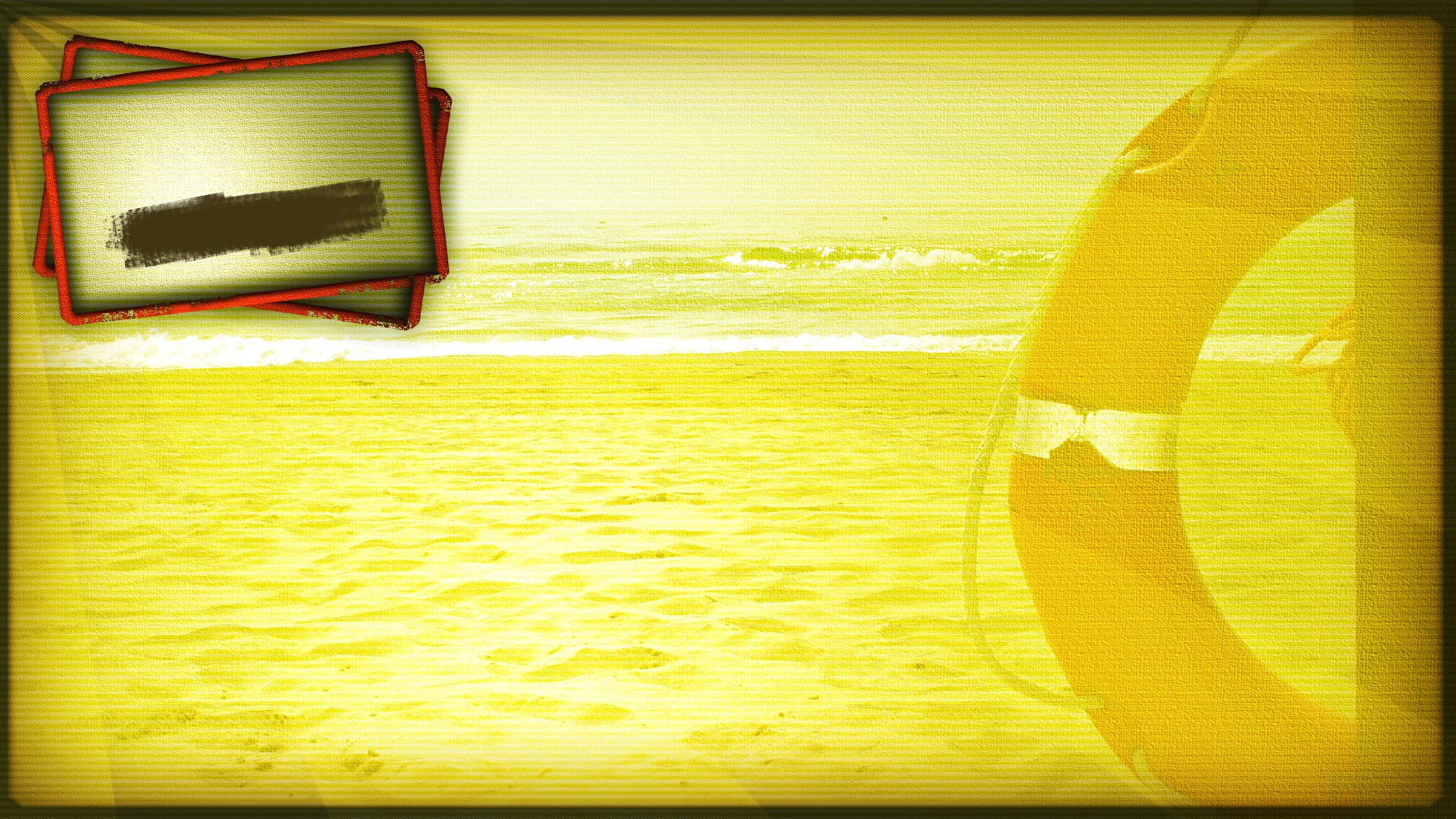 The “P’s” of LIFEGUARDS
Making Rescue a
 Reality
Chapter 5
PRAISE 


“We had to celebrate…He was lost, but now he is found!”
								Luke 15:32 NLT
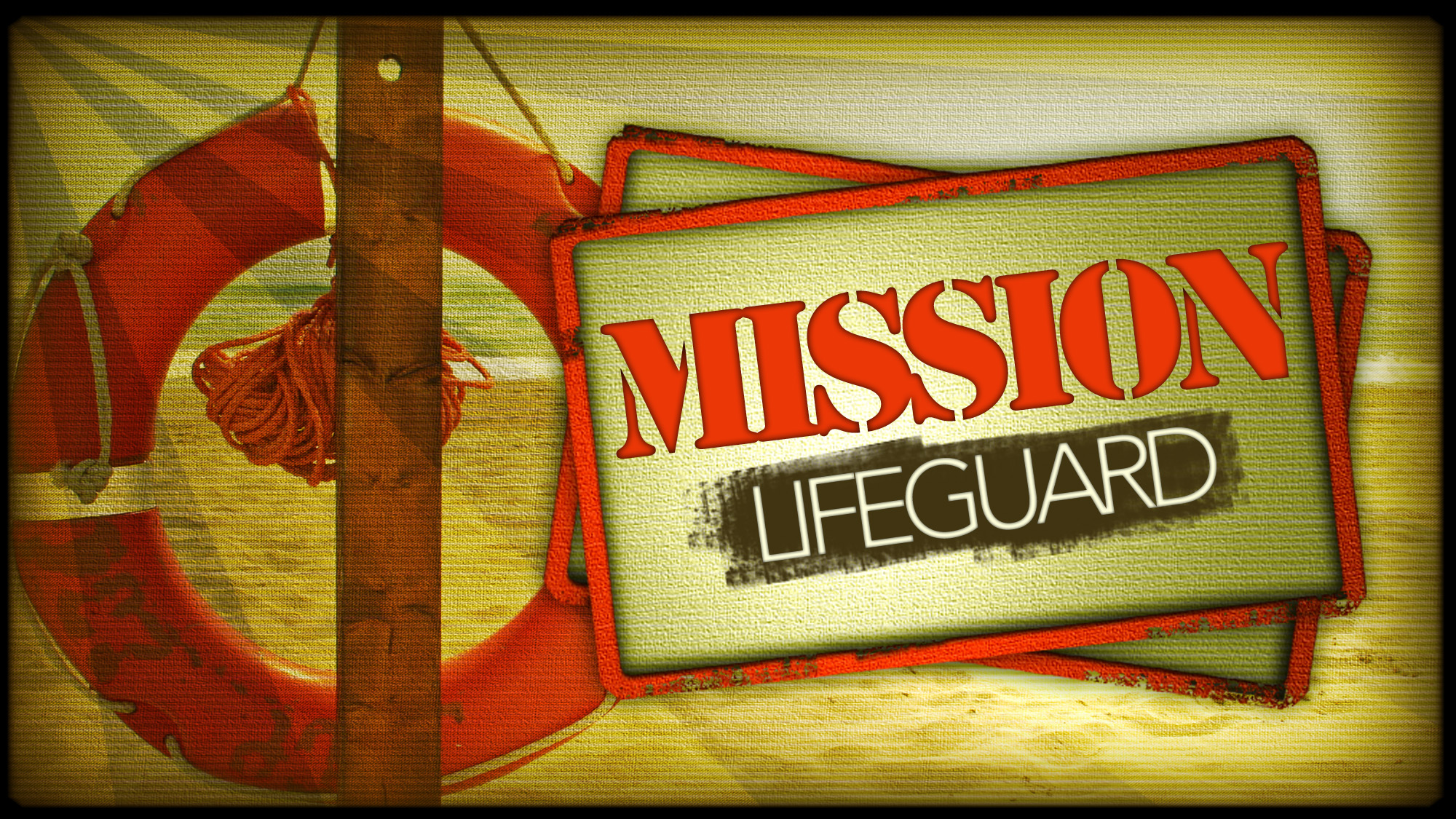